Cake Decorating
Popular Cake Decorating TV Shows
http://www.carlosbakery.com/
http://www.youtube.com/watch?v=okP5c-aYrWs
http://www.charmcitycakes.com/
http://www.youtube.com/watch?v=fqCwdo6_I5c
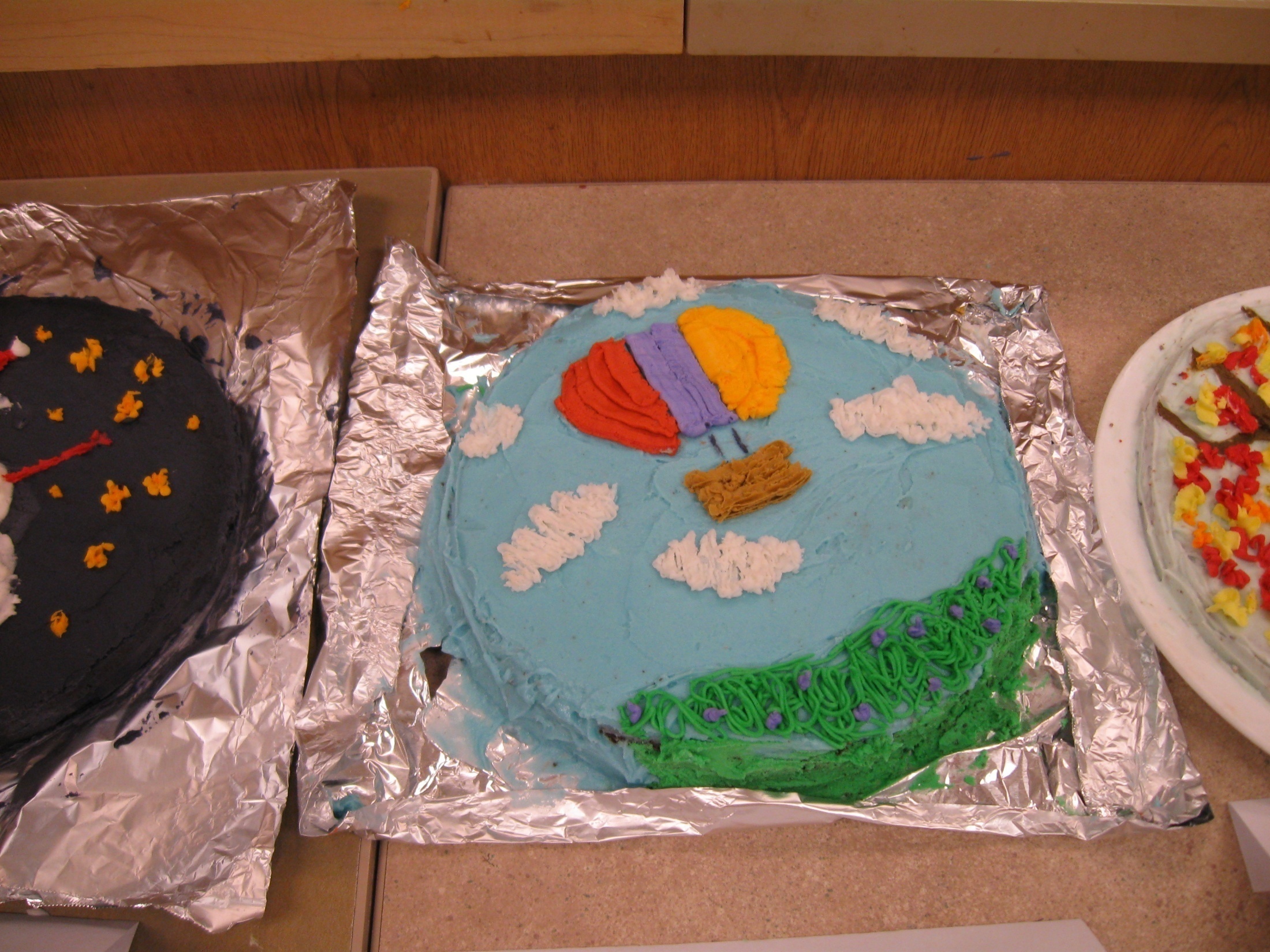 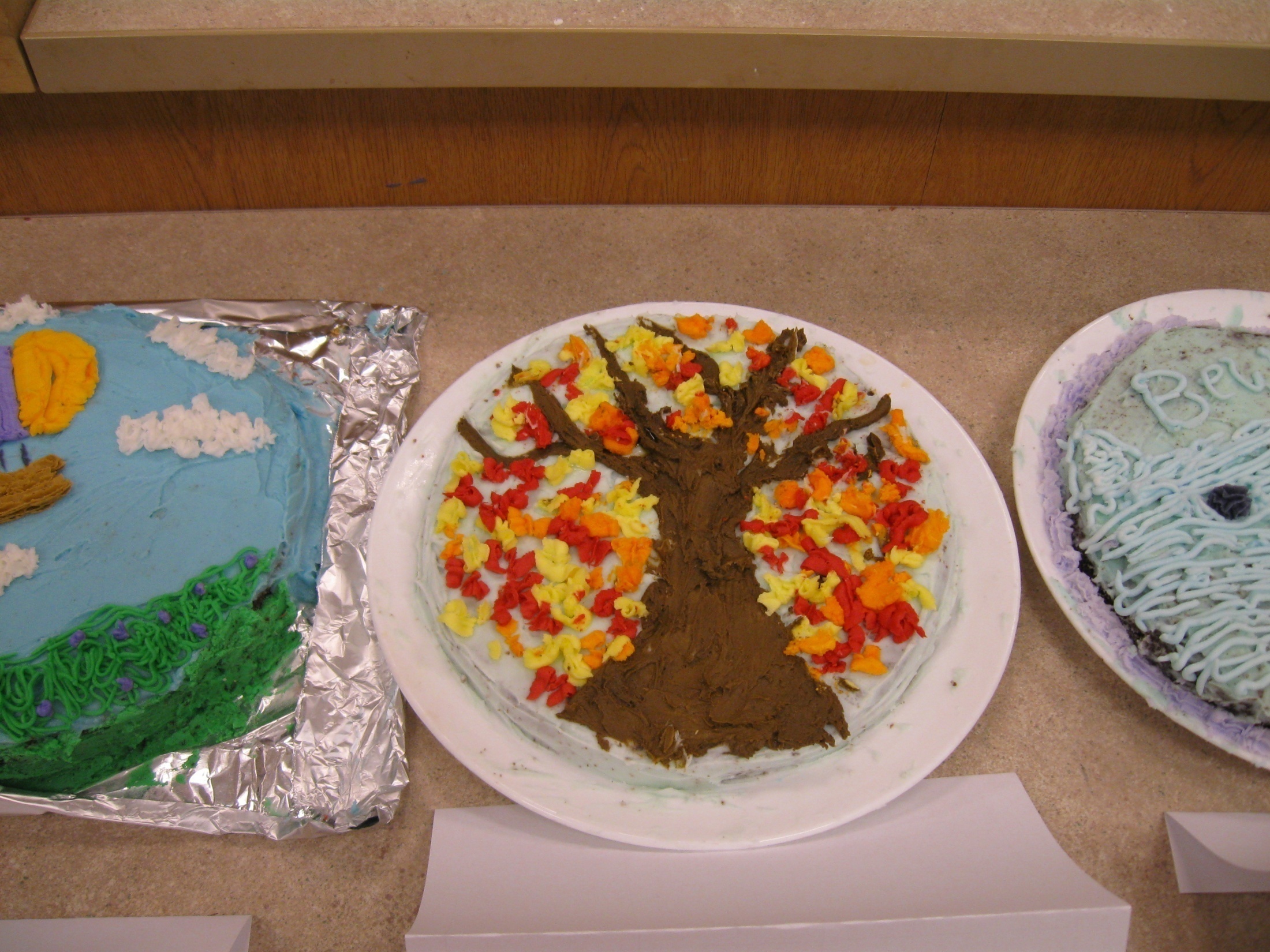 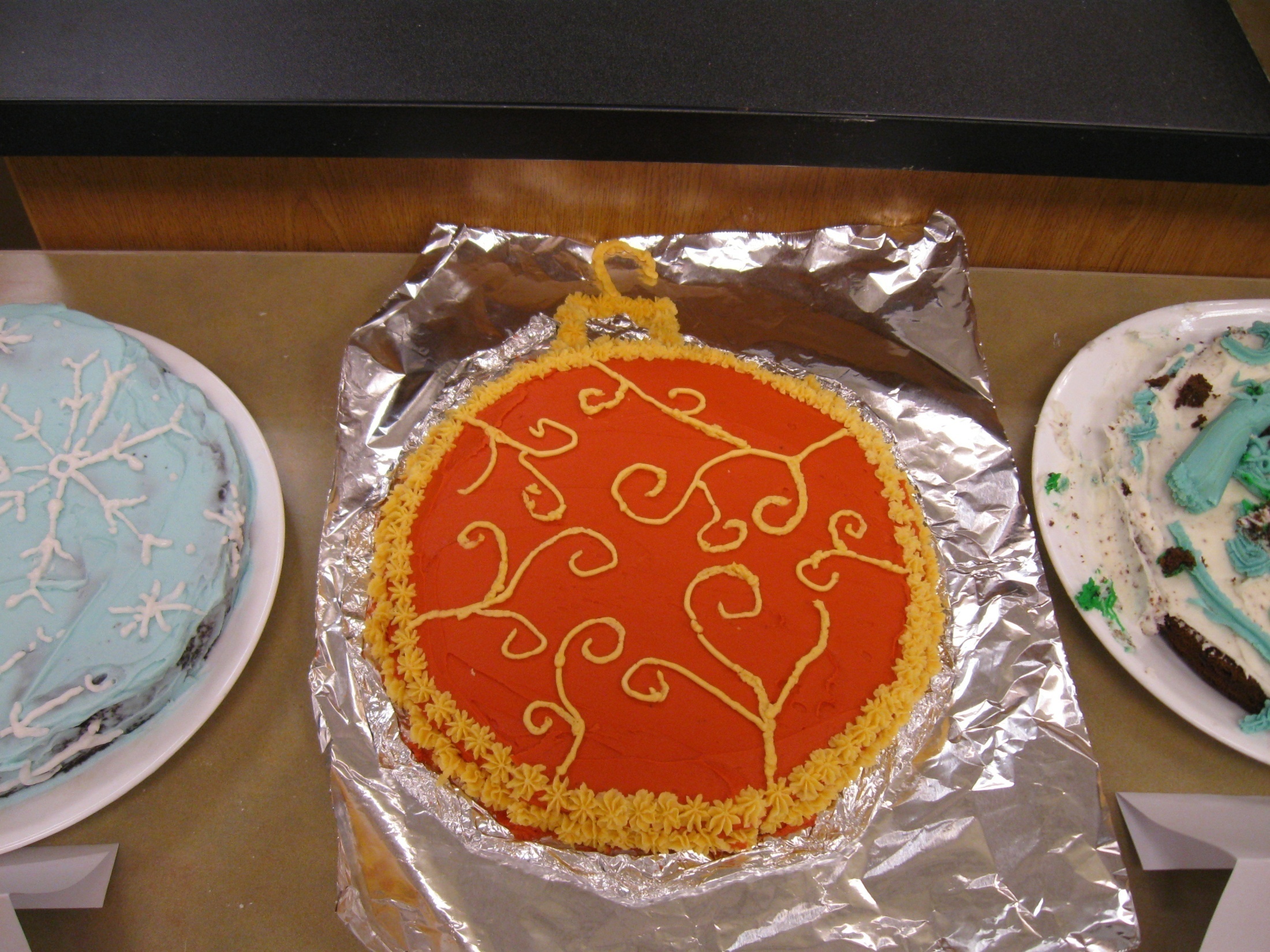 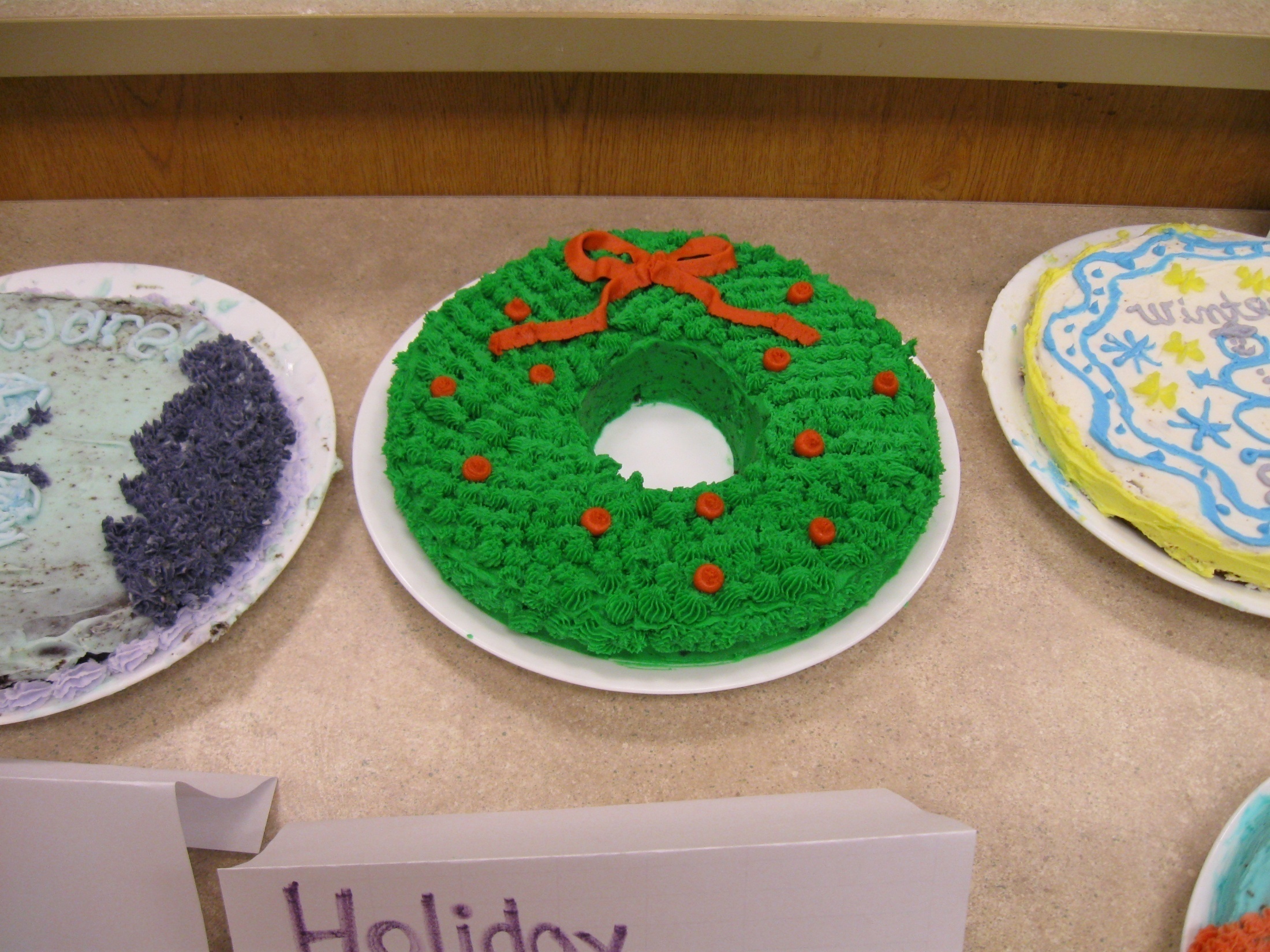 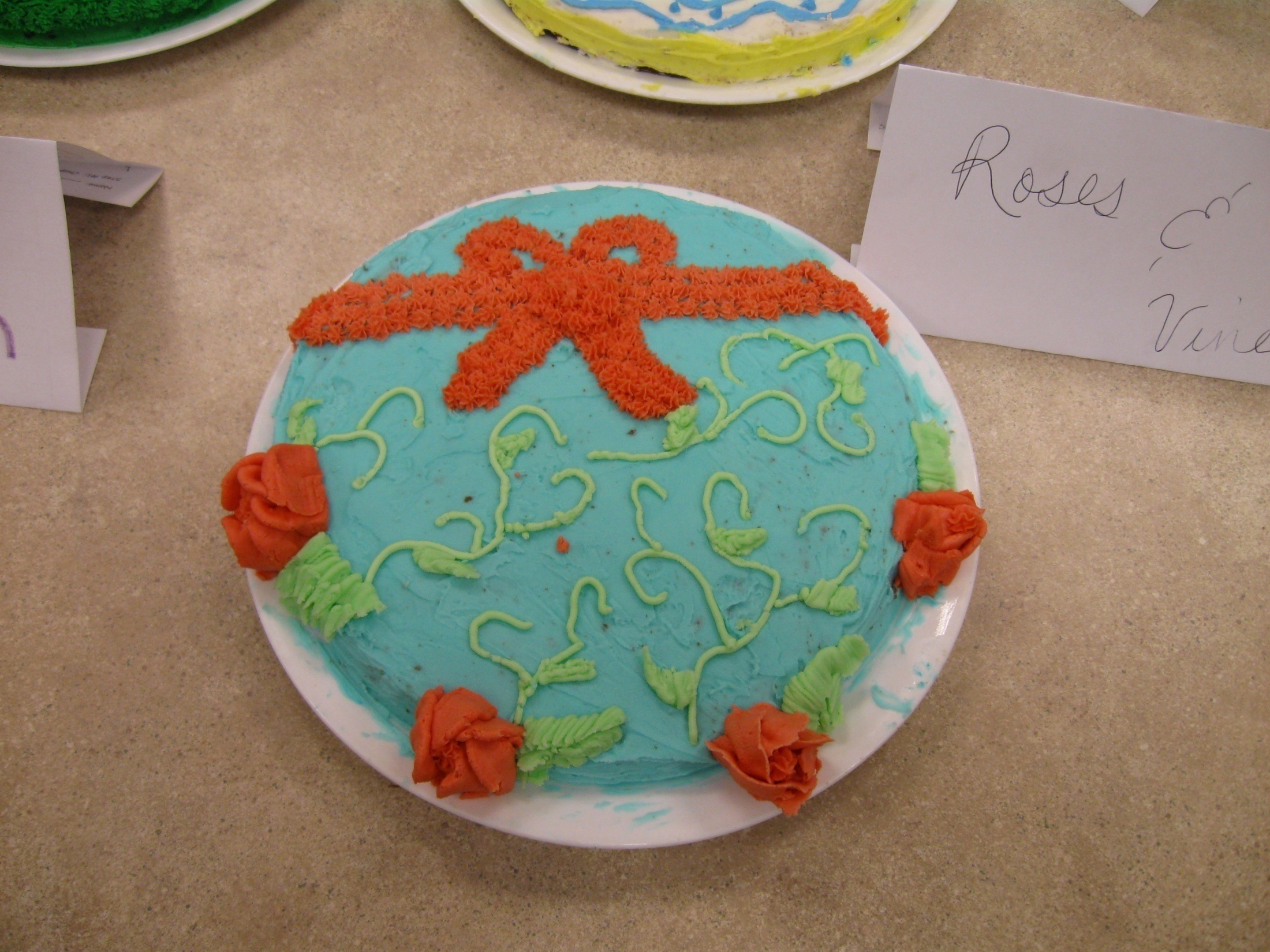 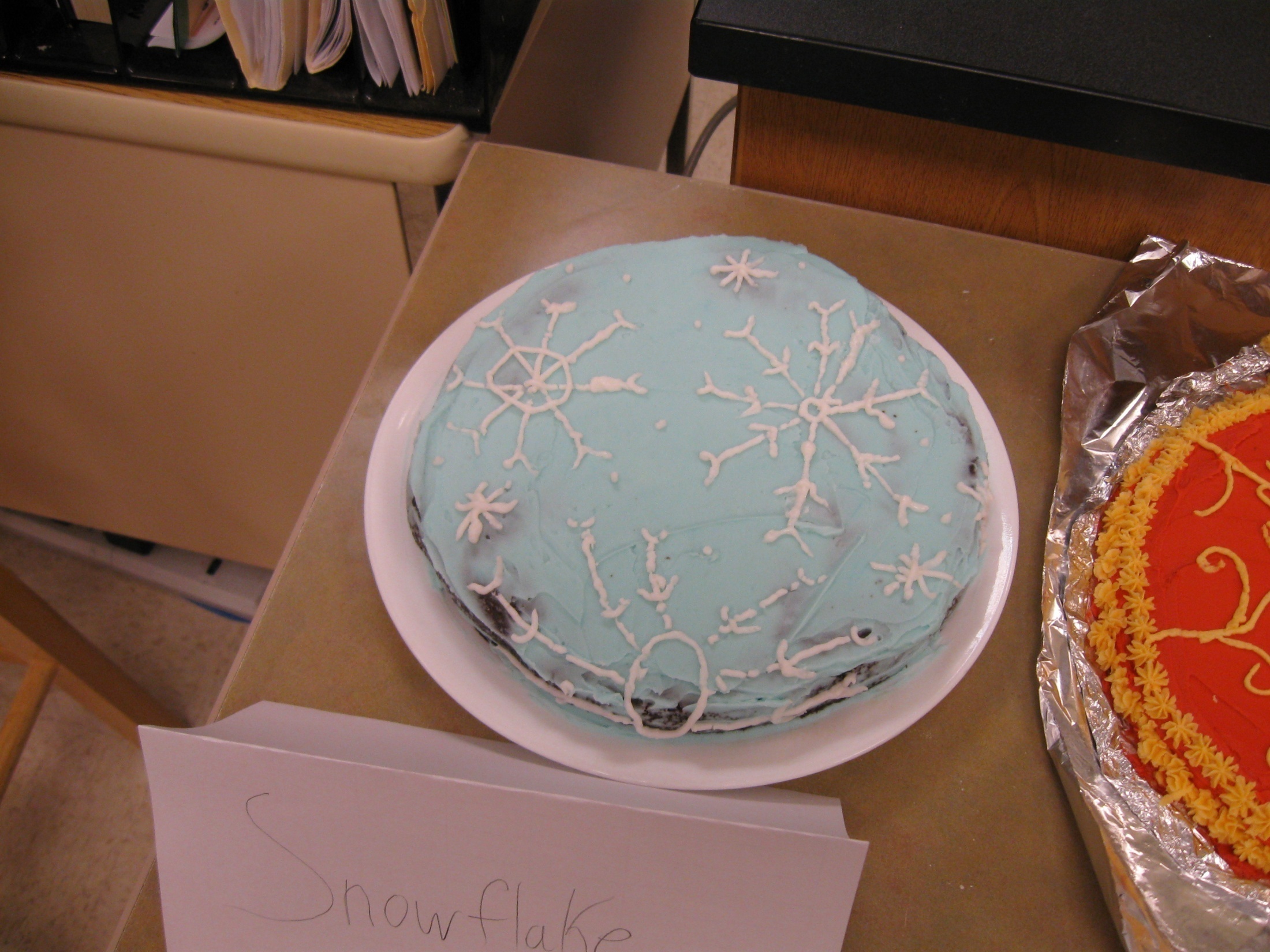 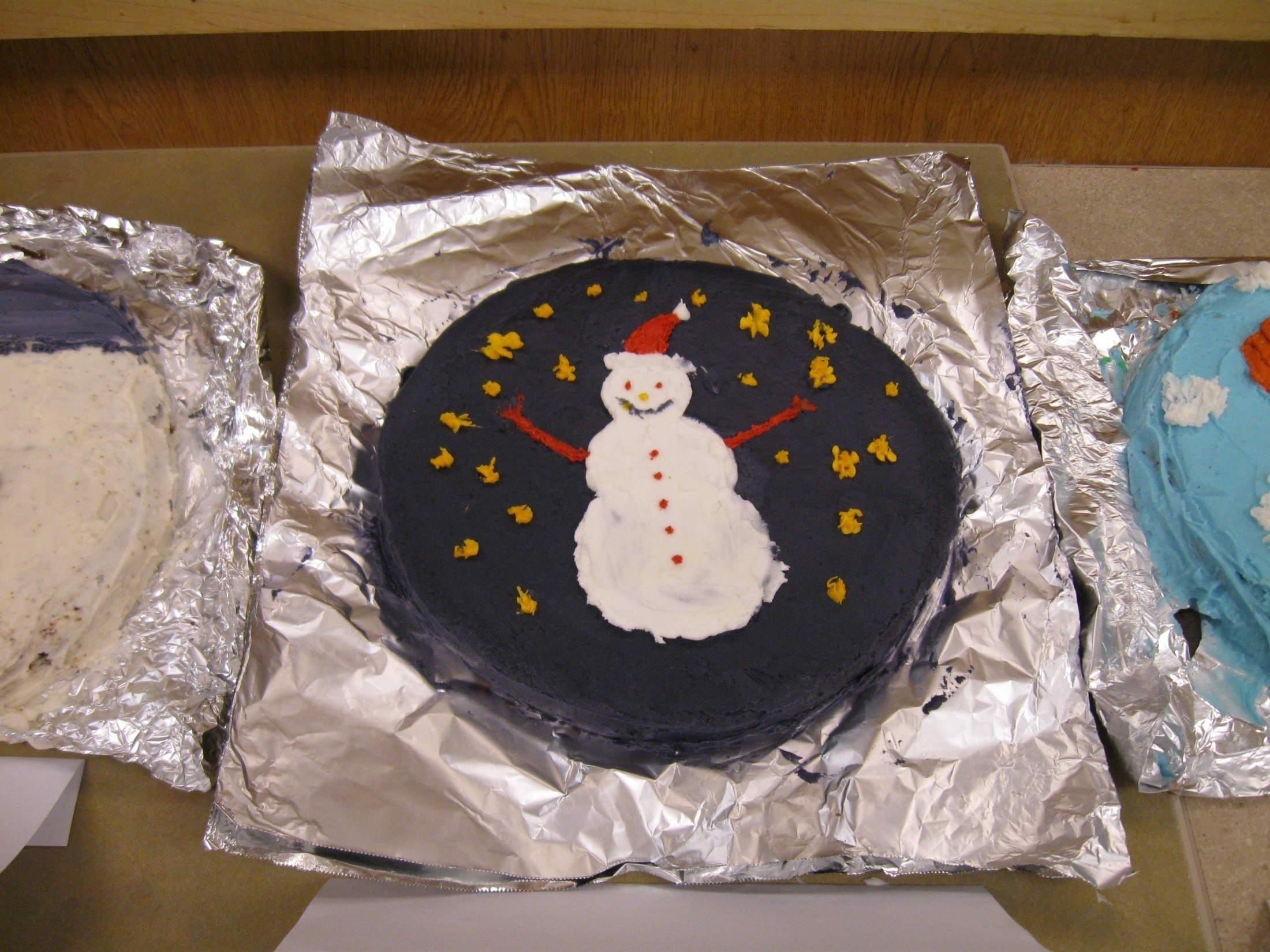 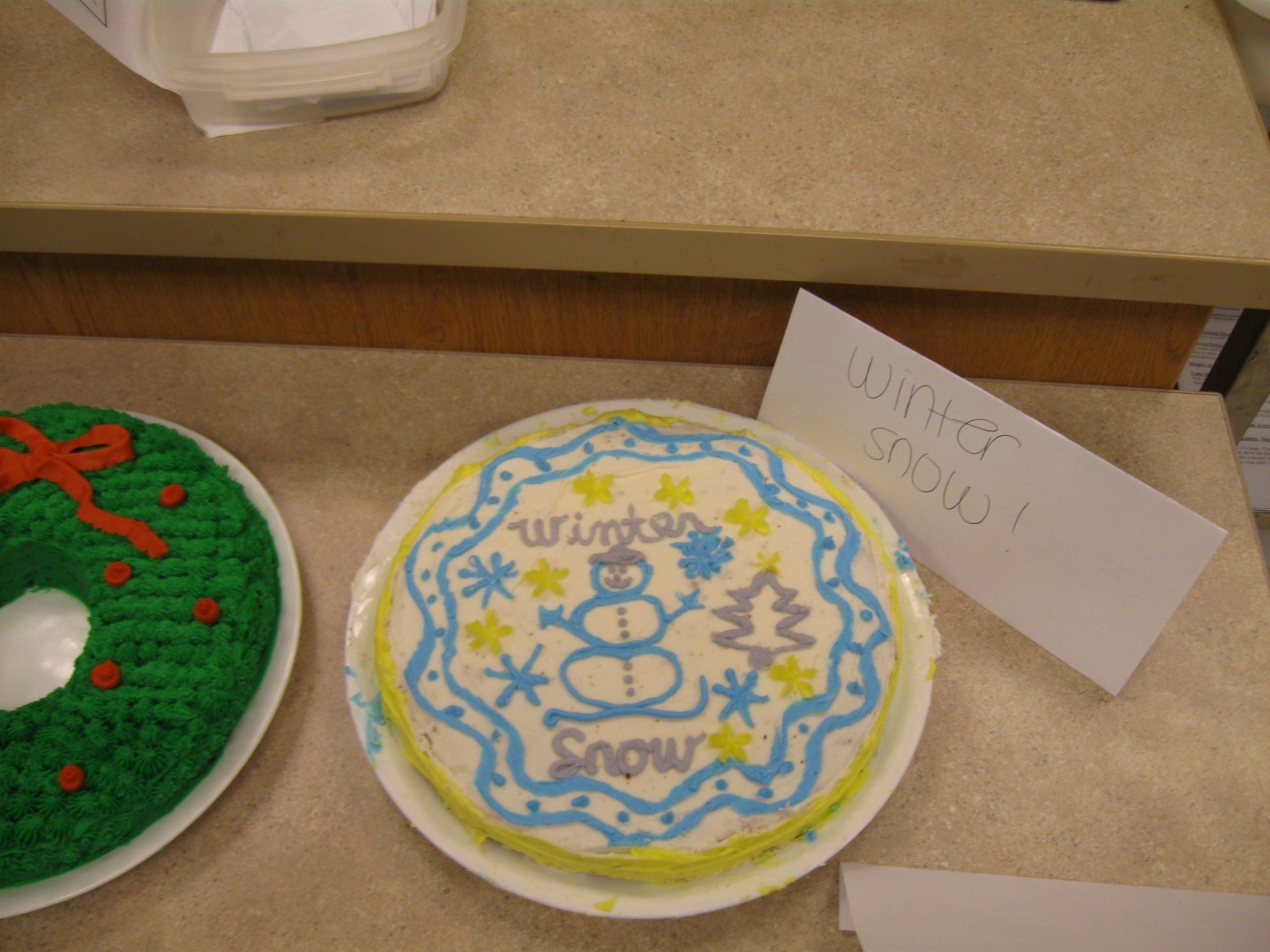 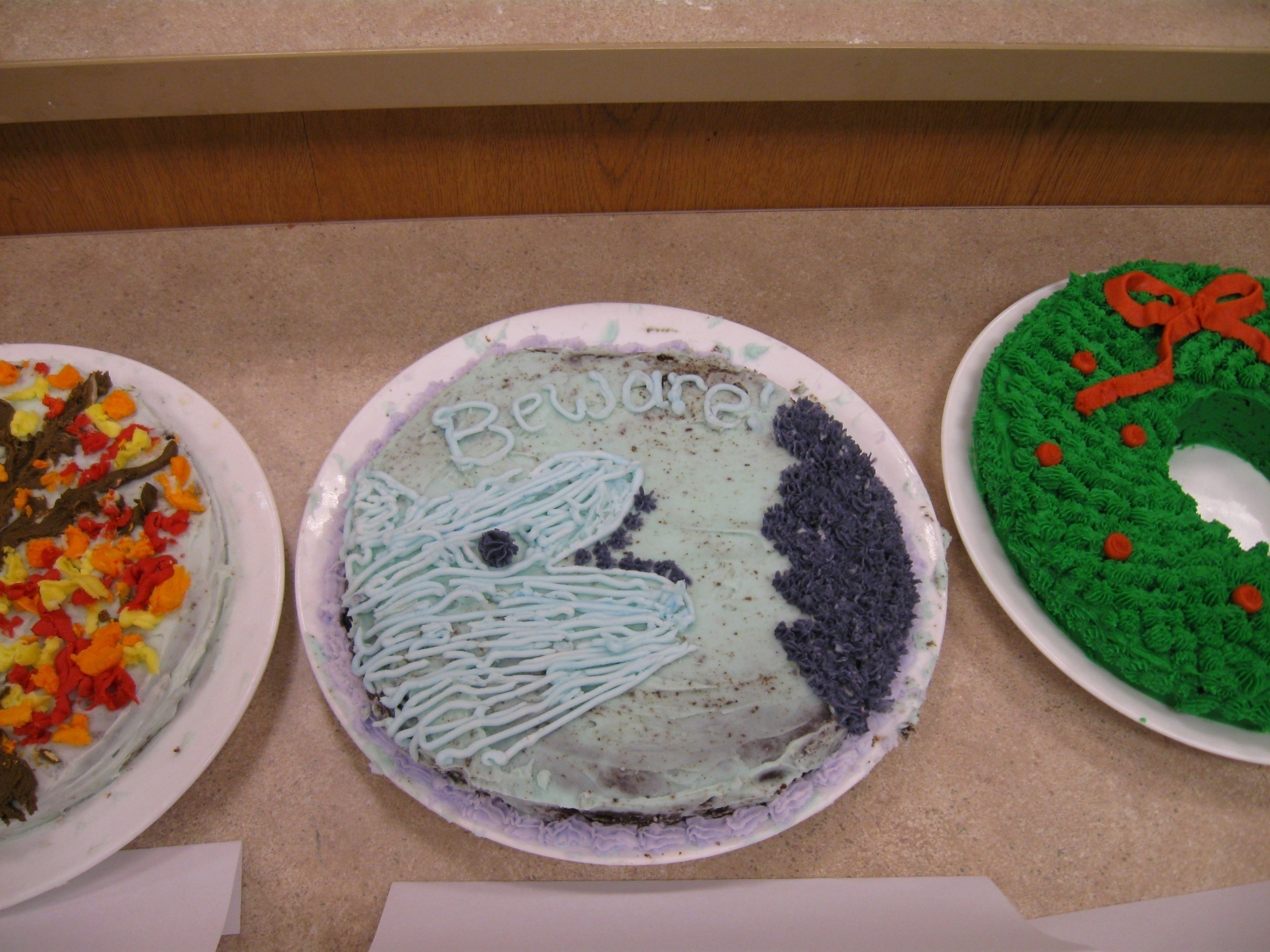 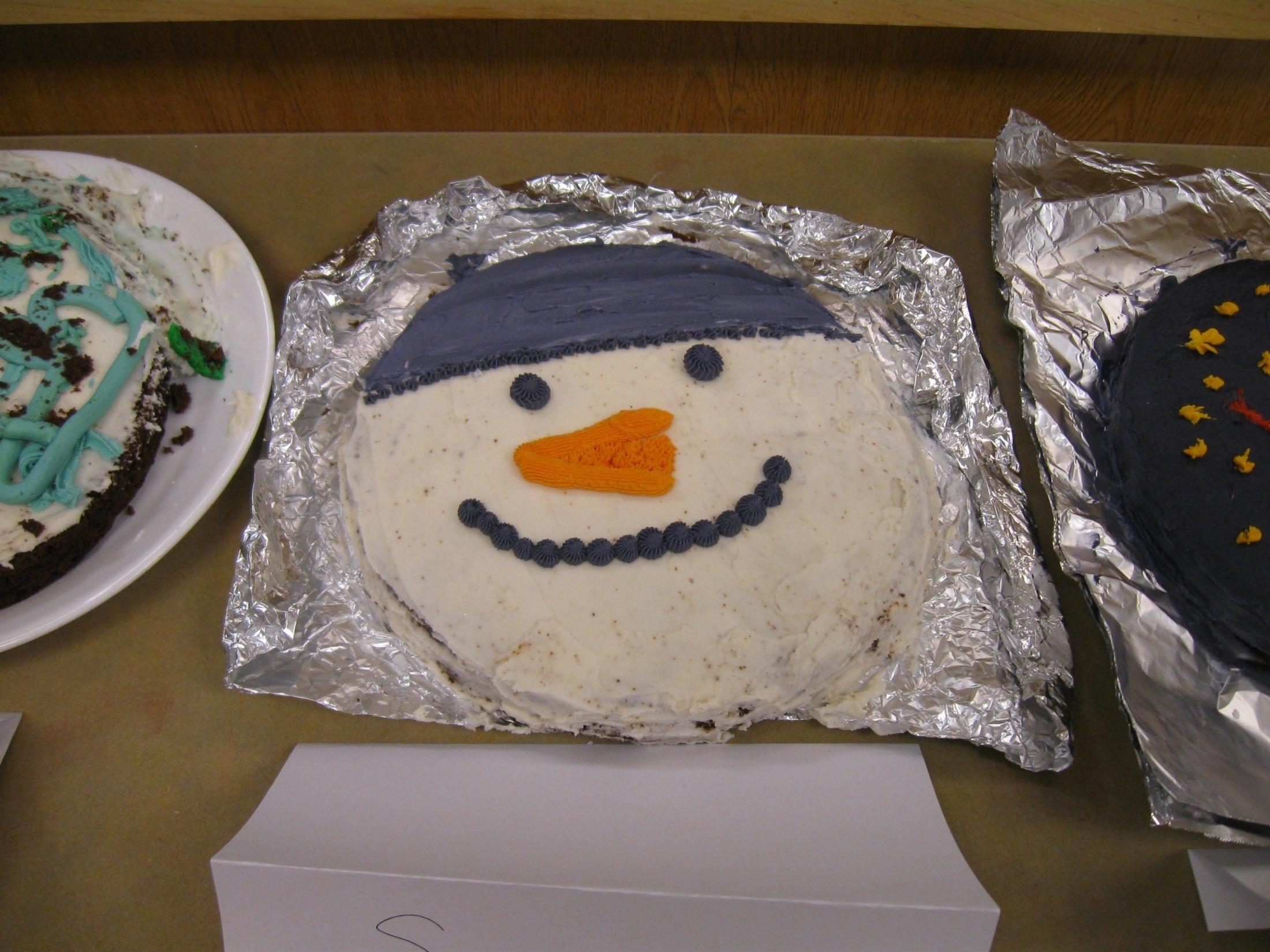 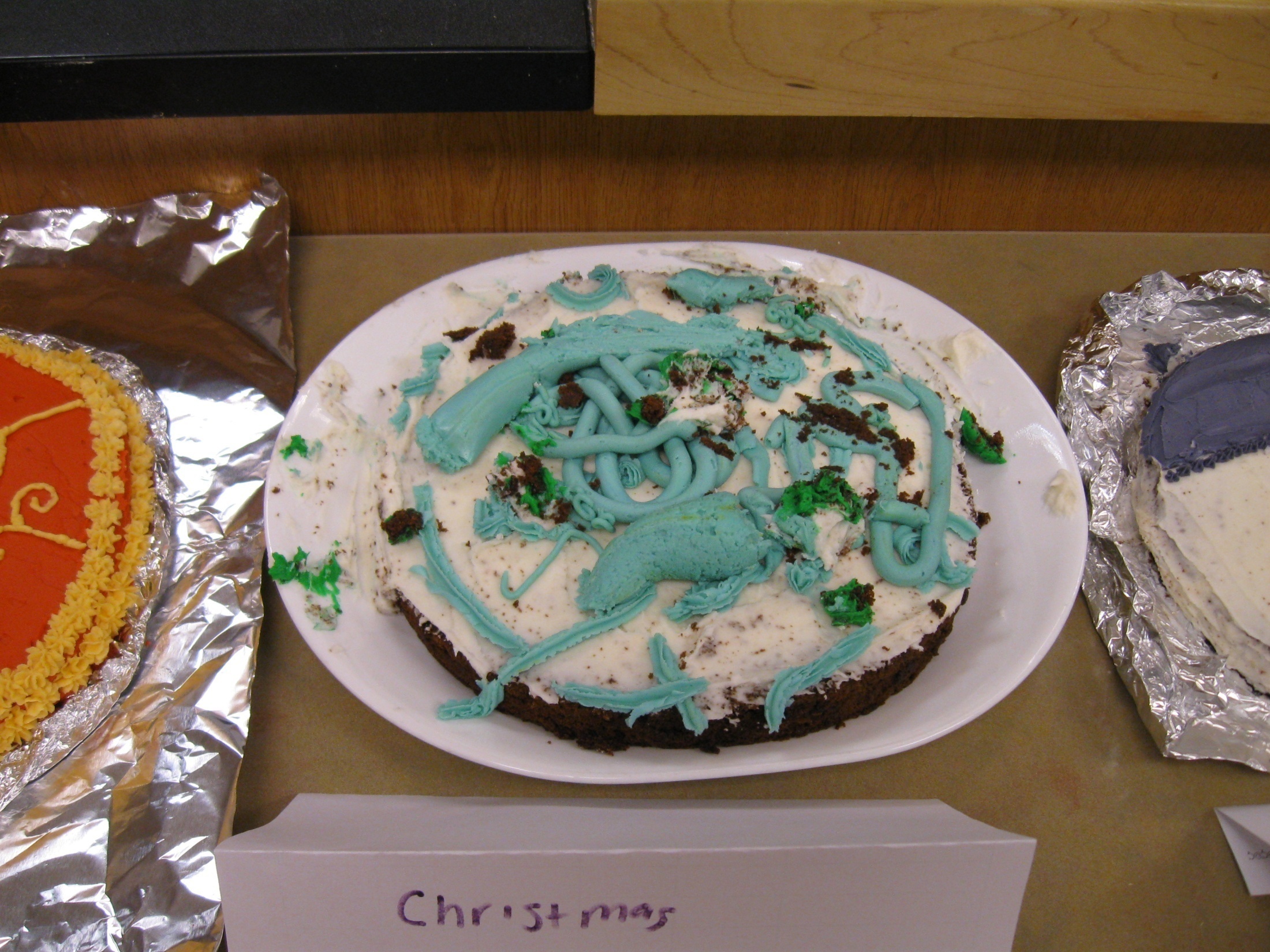 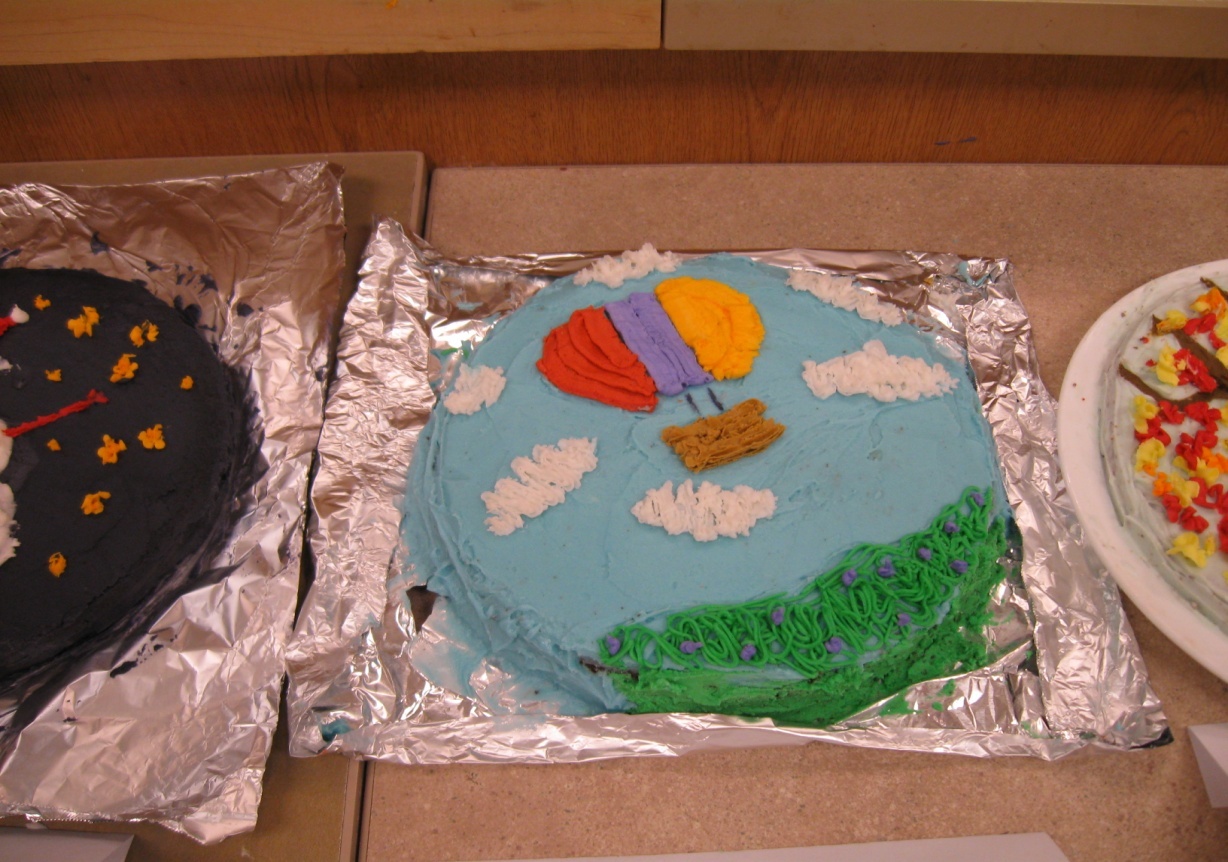 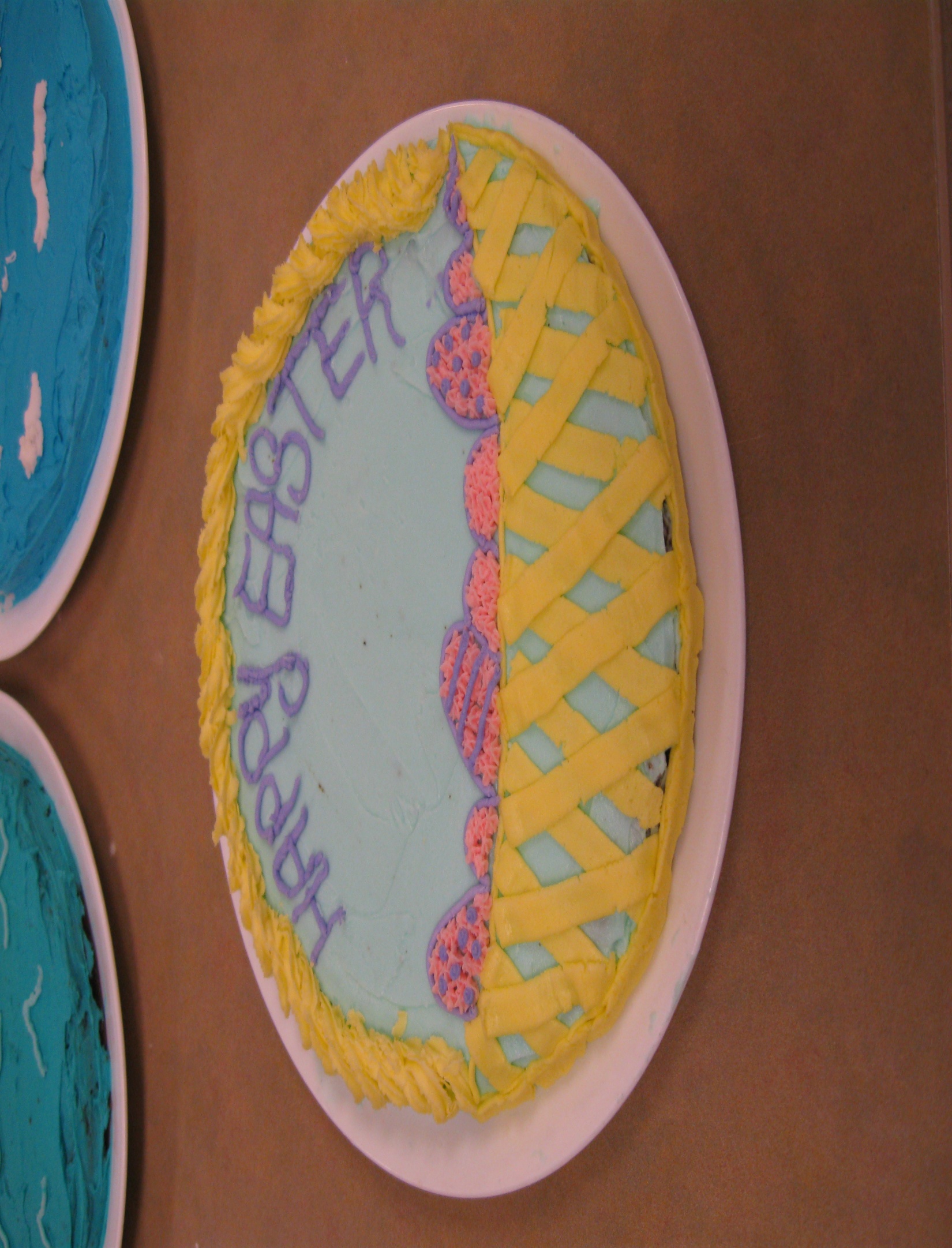 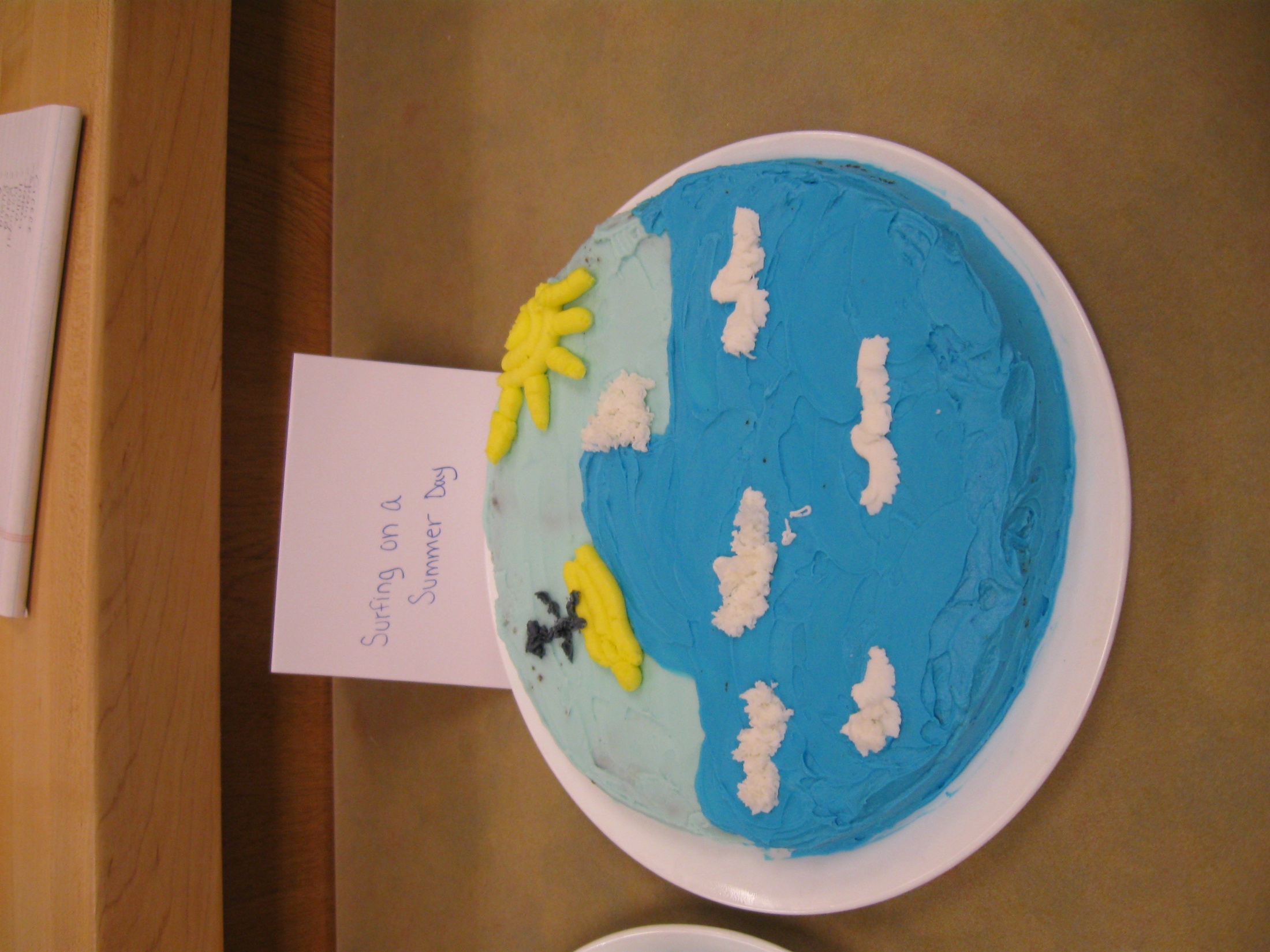 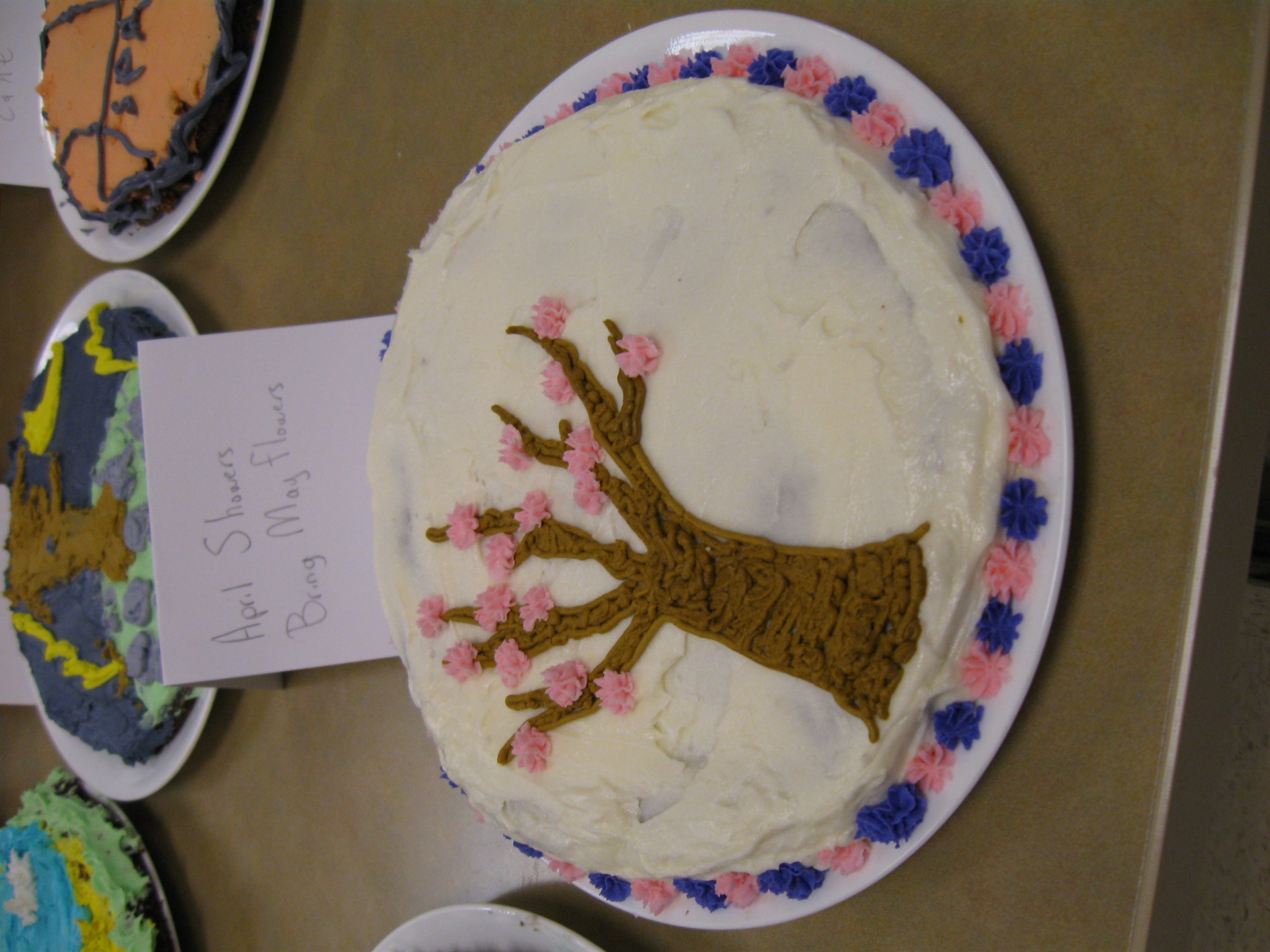 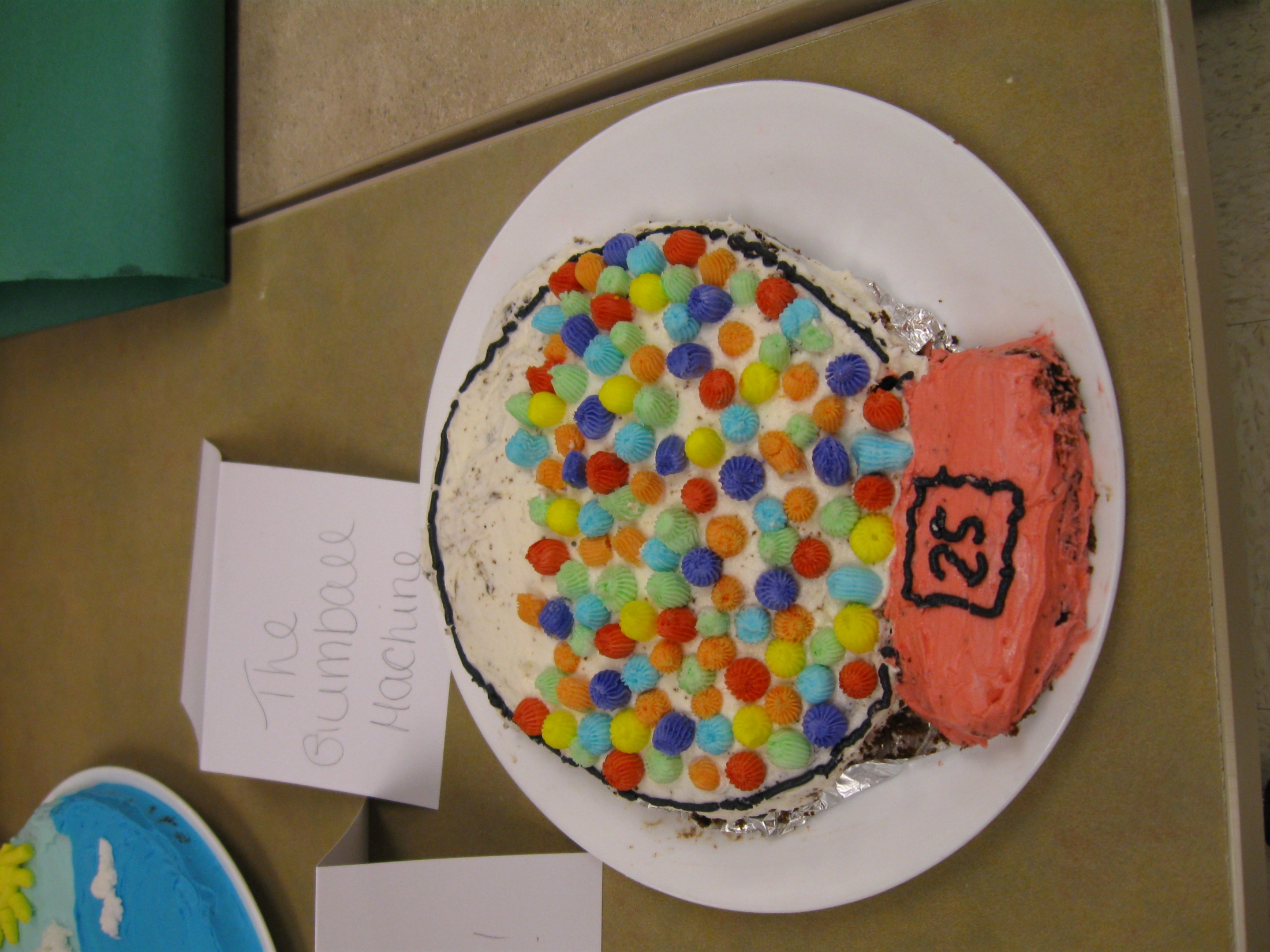 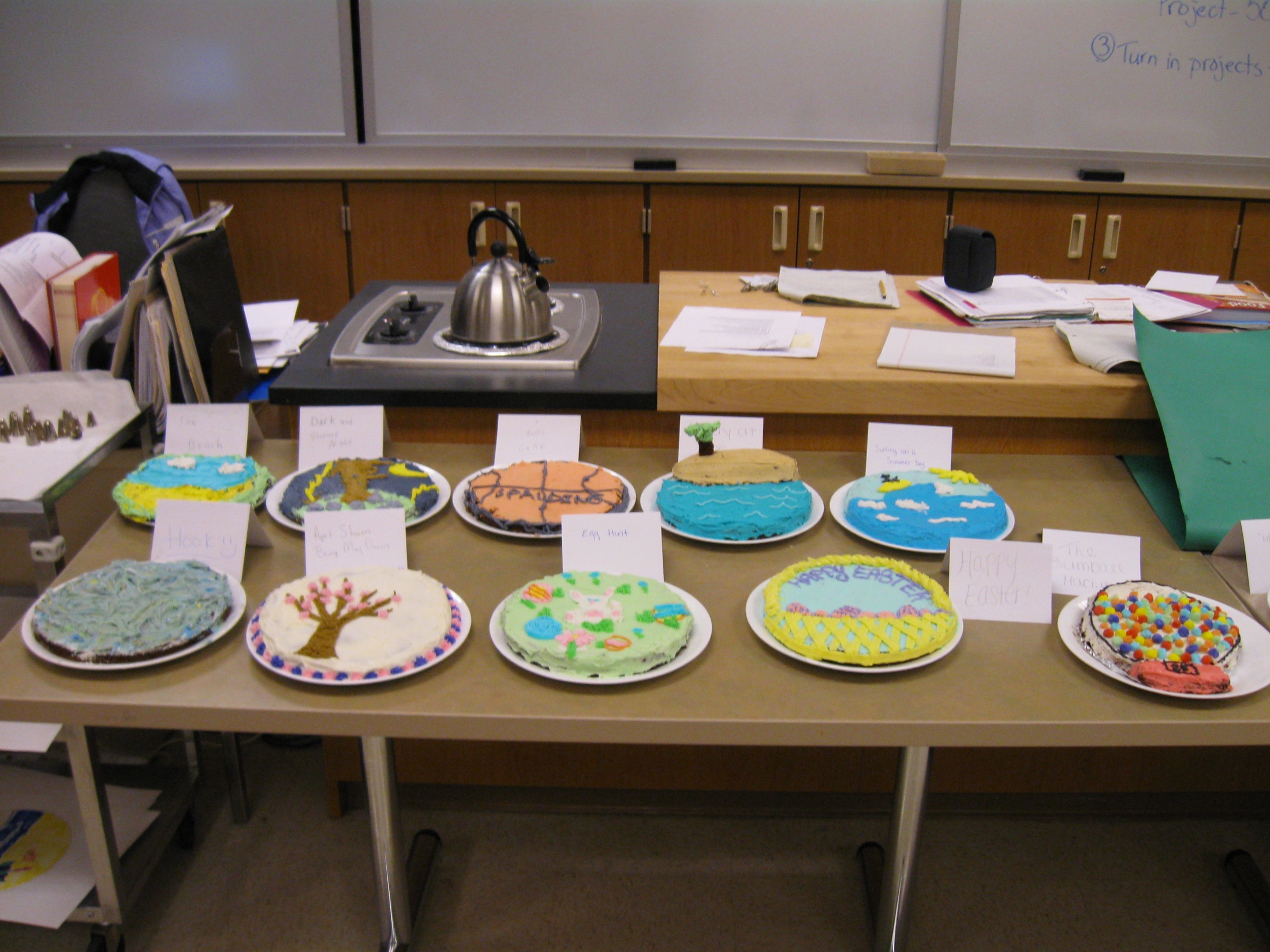 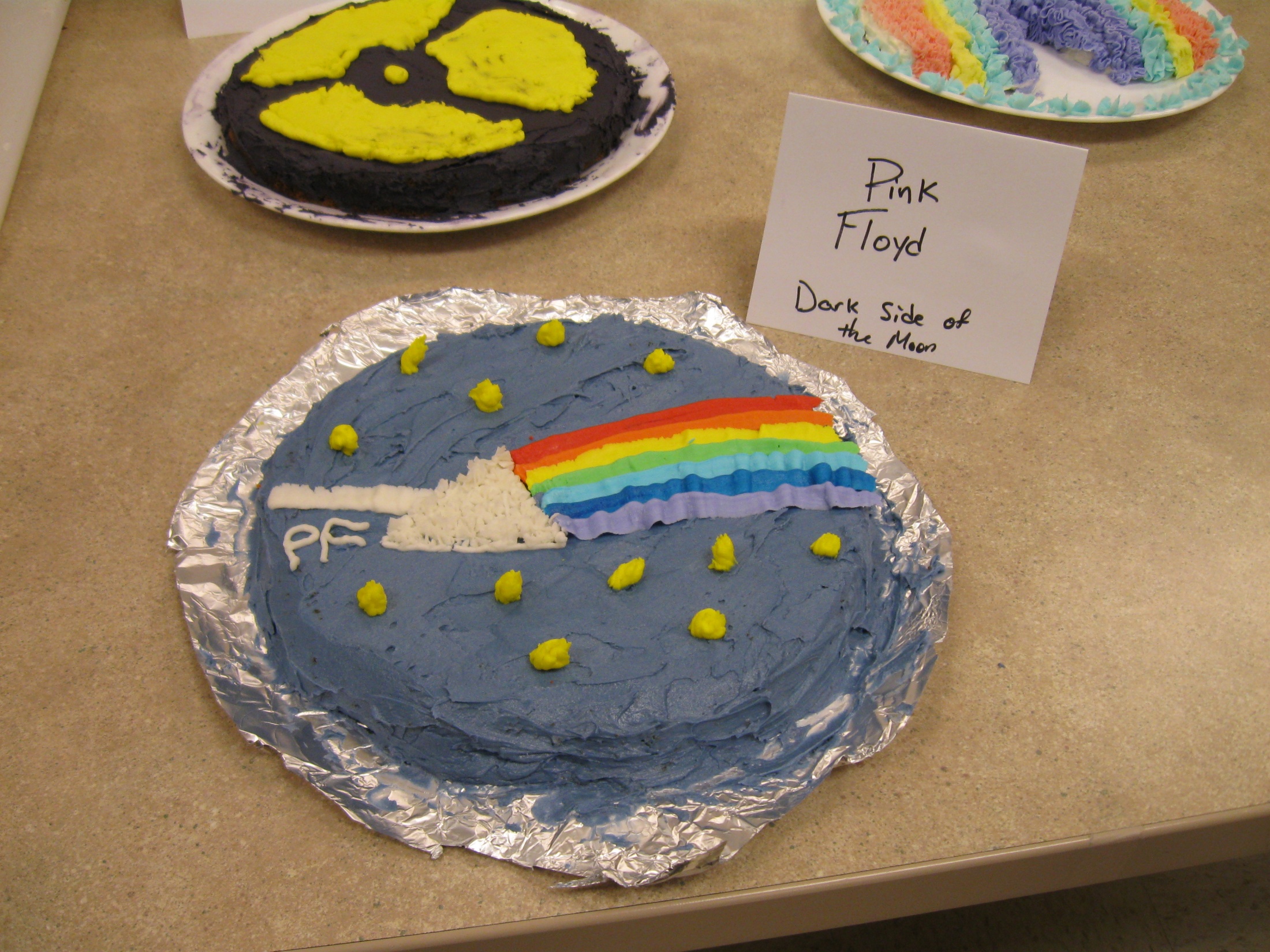 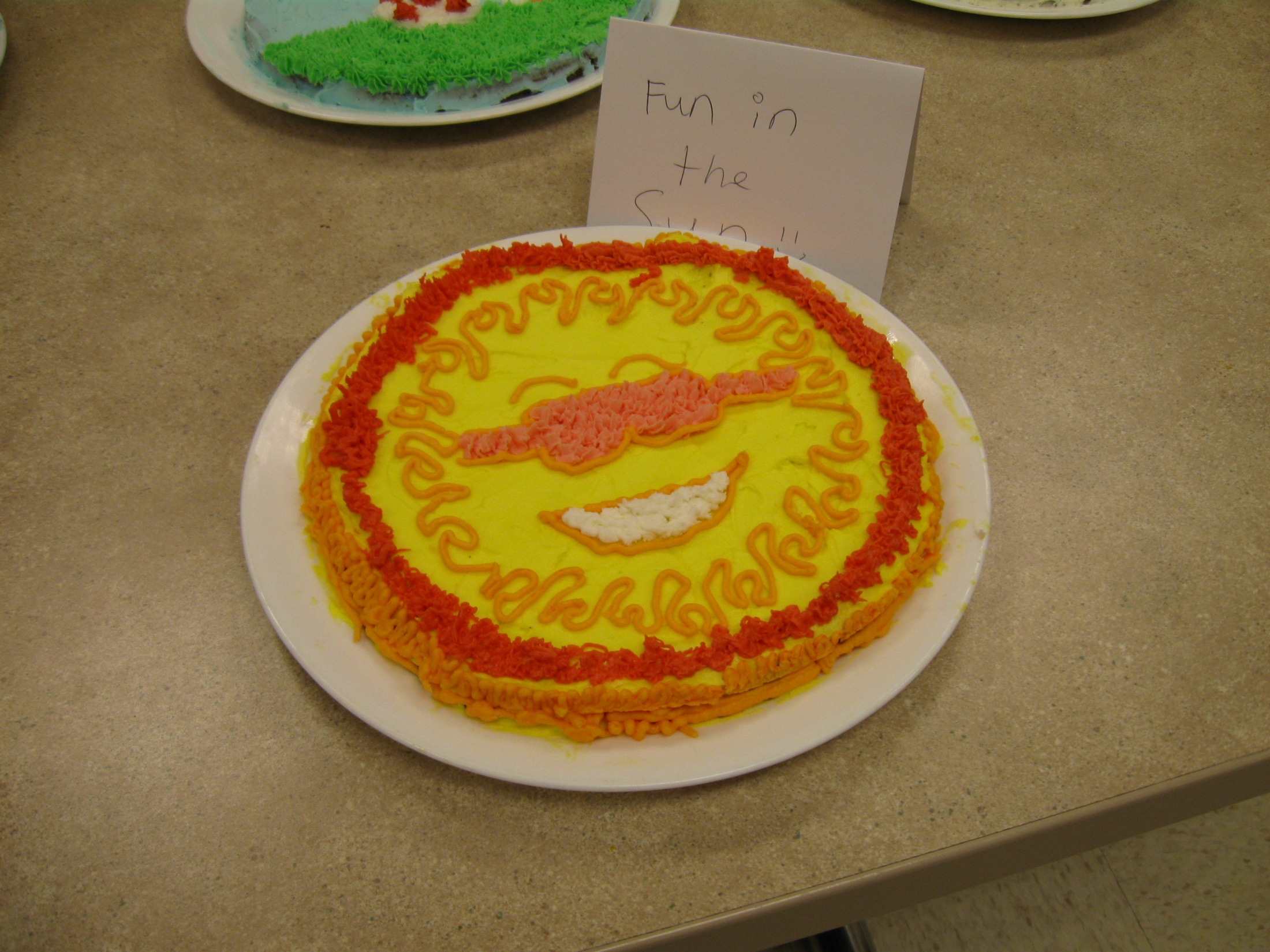 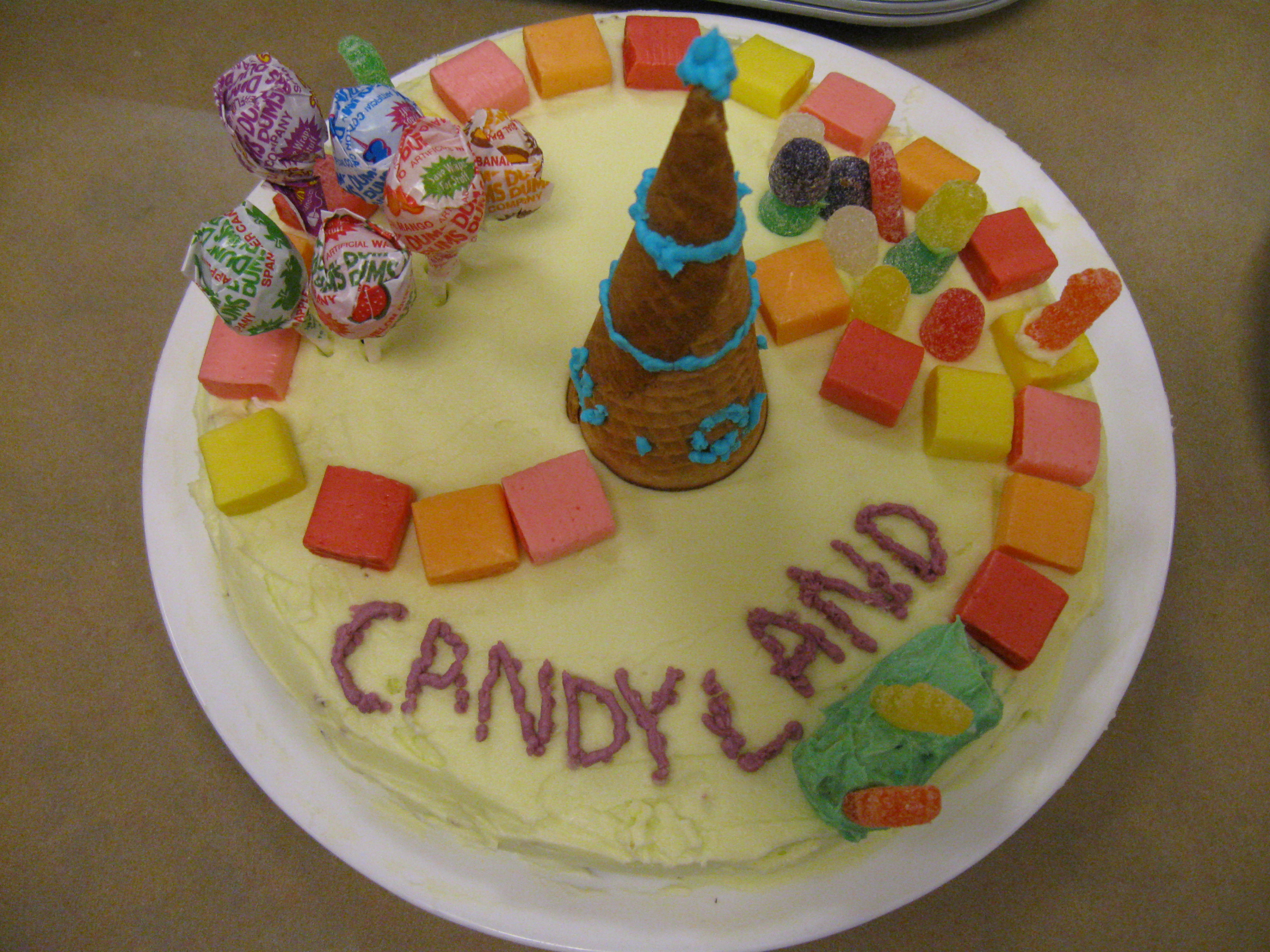 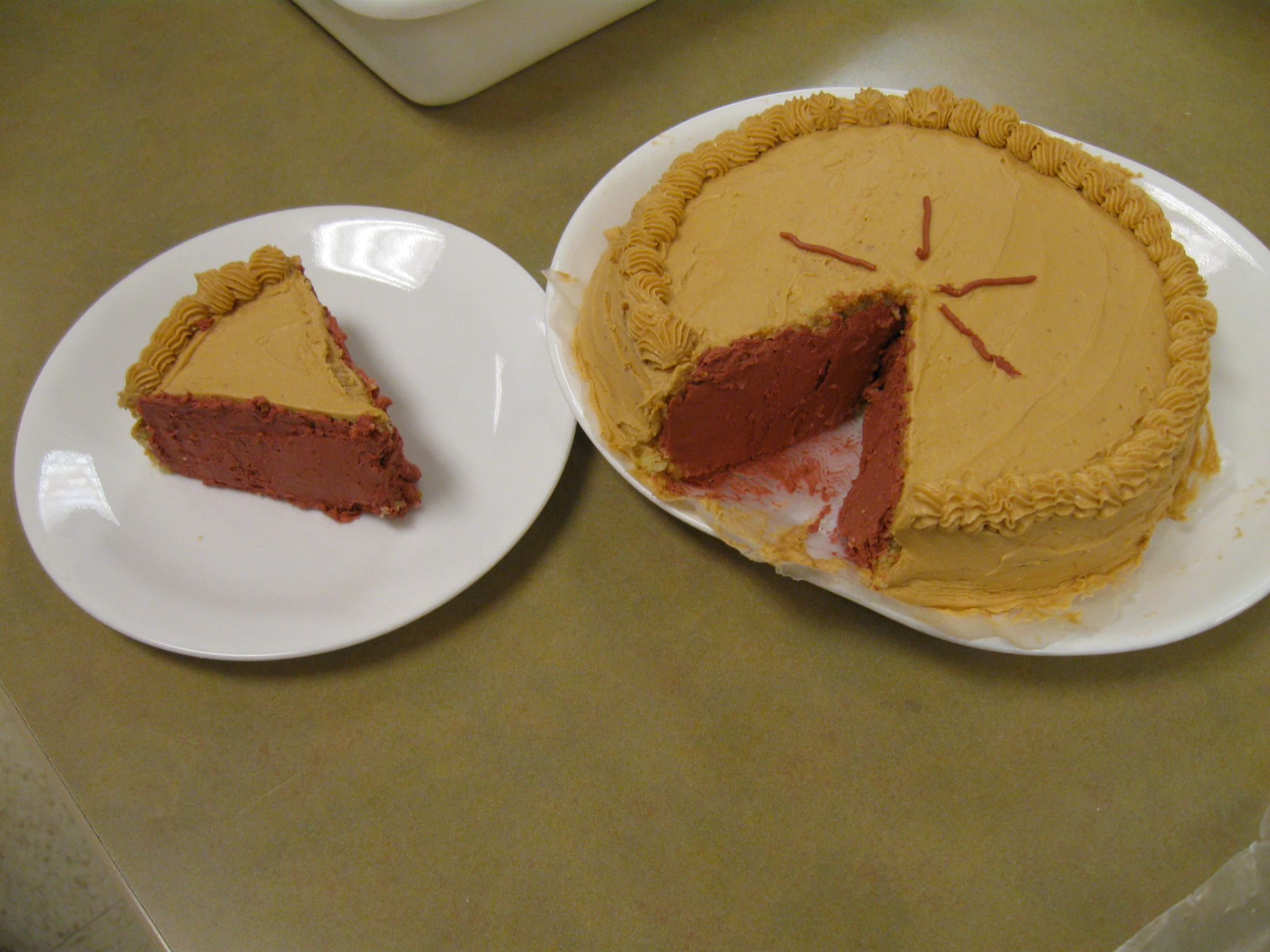